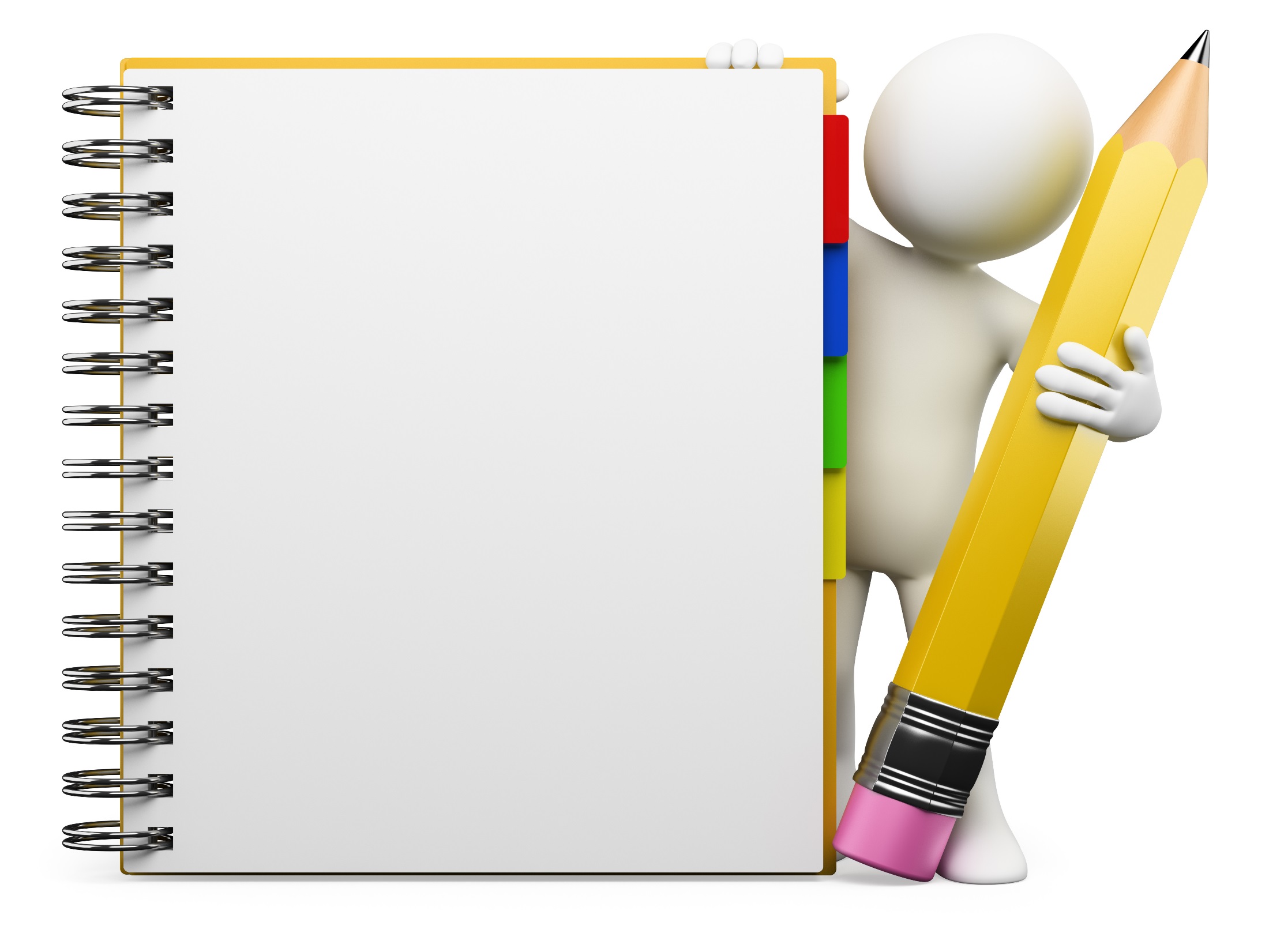 Мастер-класс «Изготовление интерактивной папки ЛЭПБУК (lapbook)»
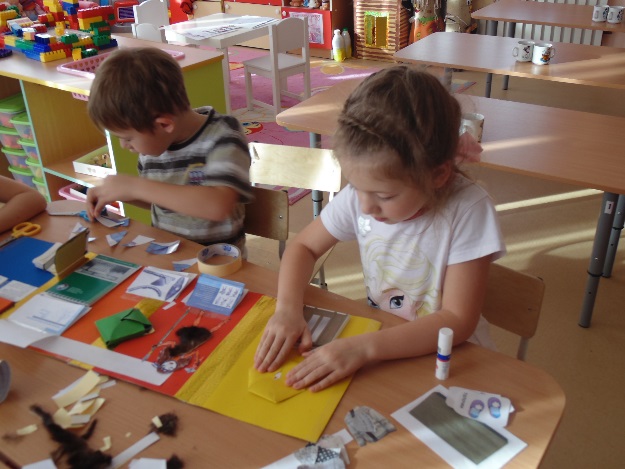 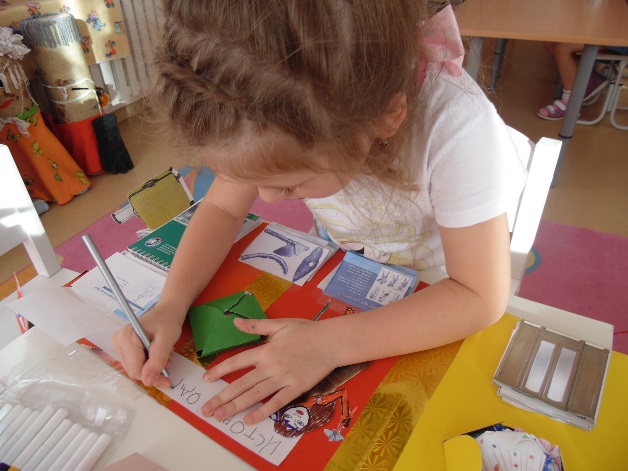 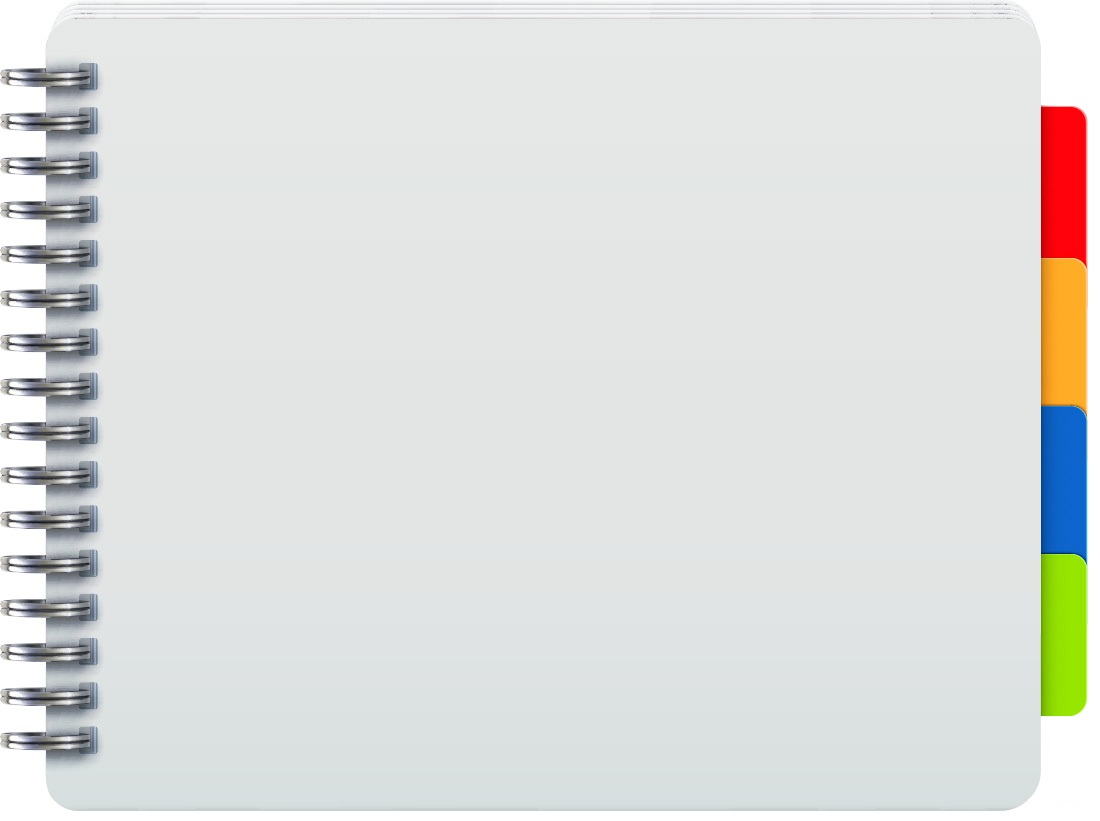 ЛЭПБУК (lapbook) - в дословном переводе с английского значит «наколенная книга» или «книга на коленях» (lap - колени, book - книга).
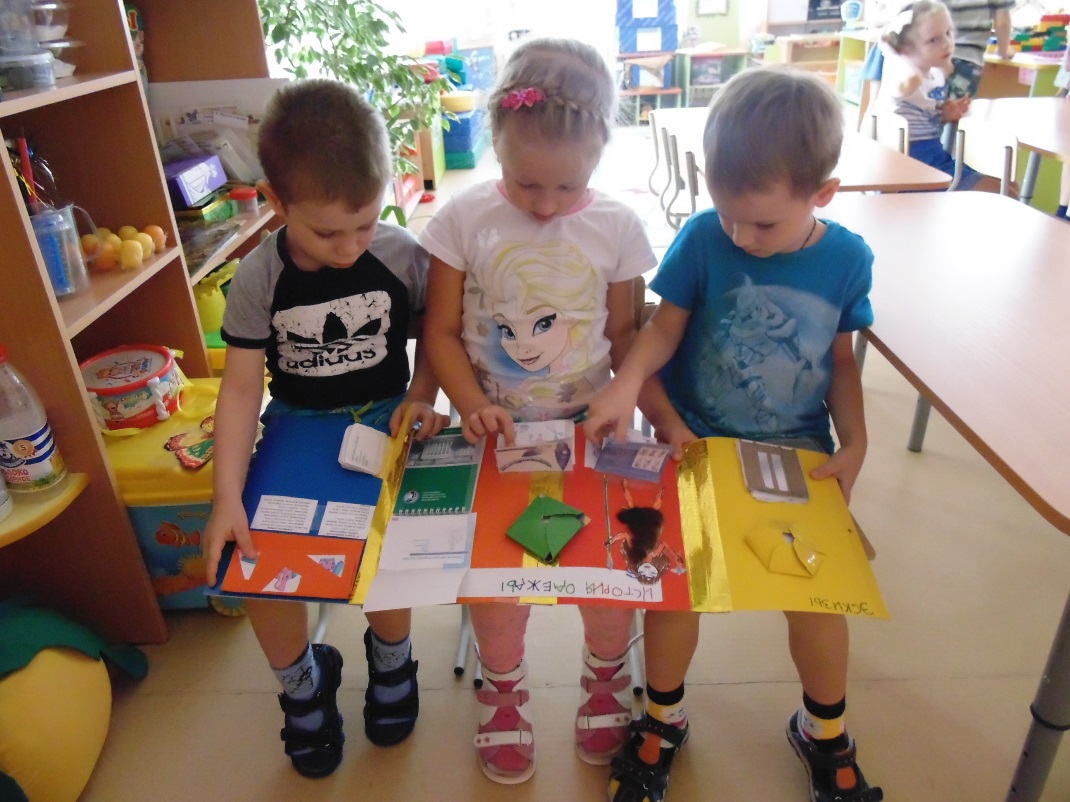 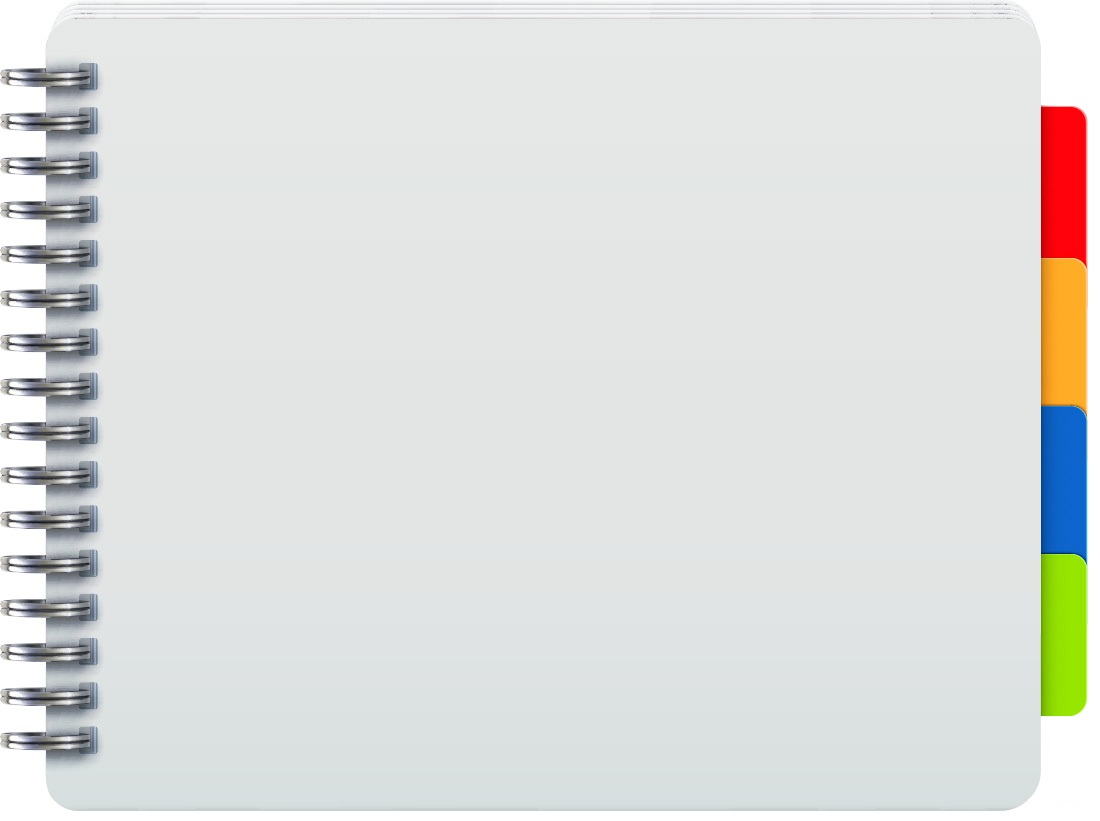 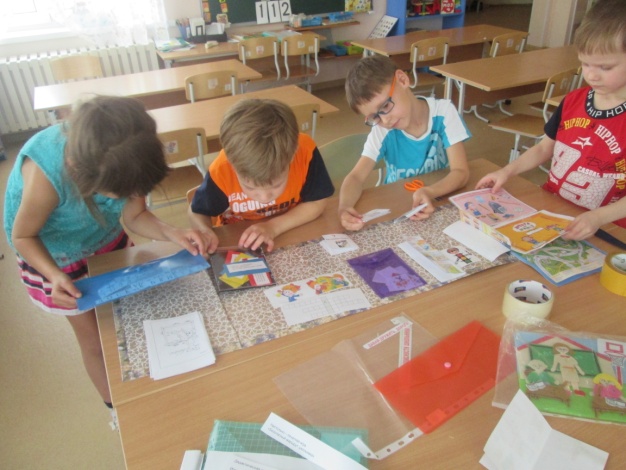 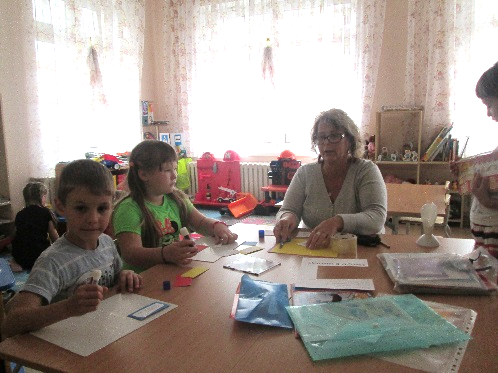 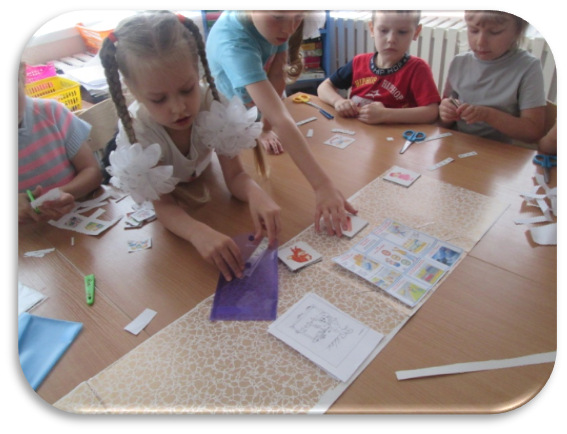 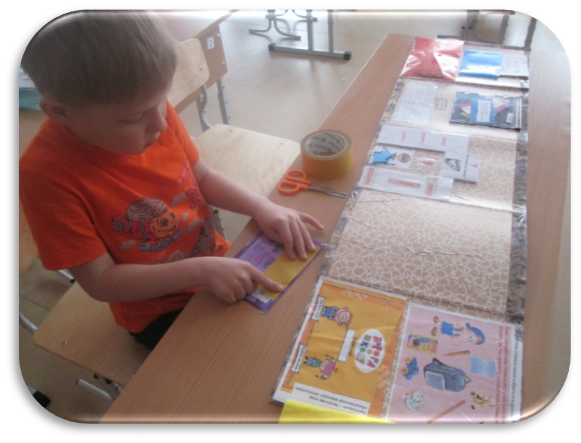 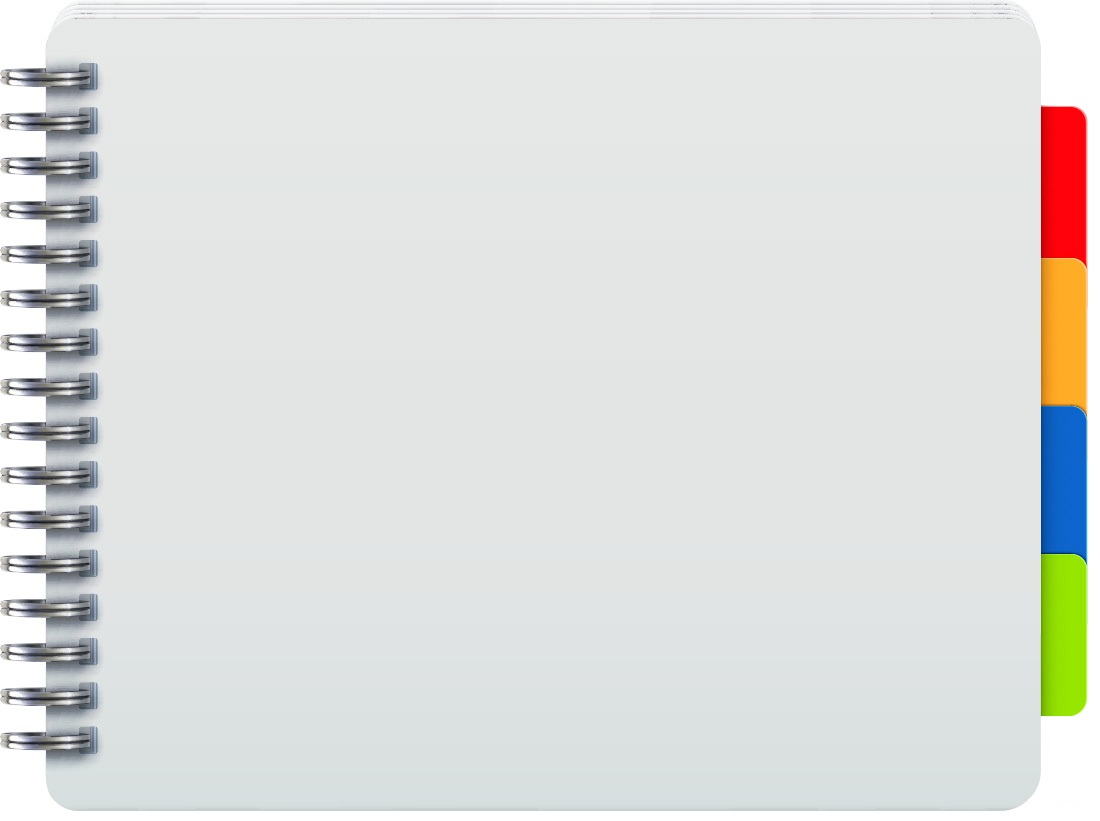 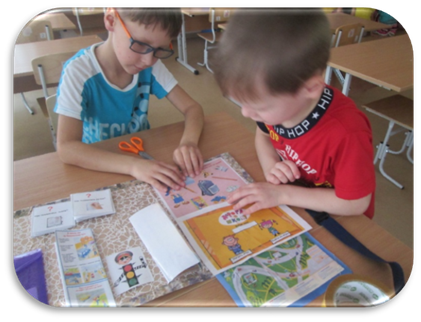 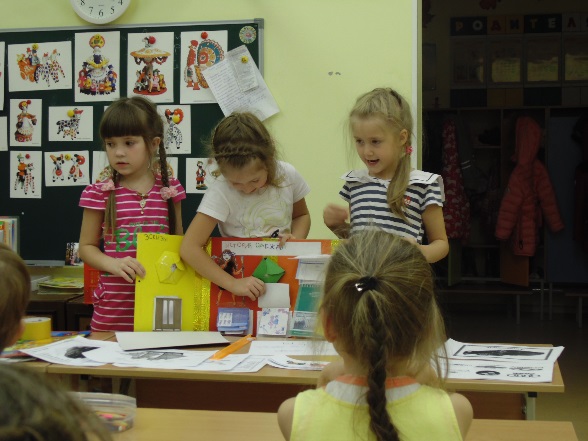 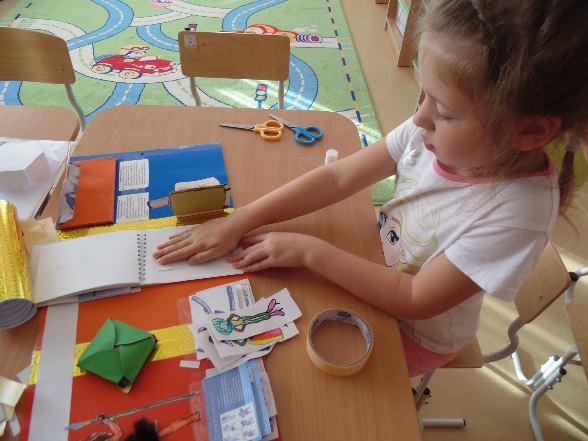 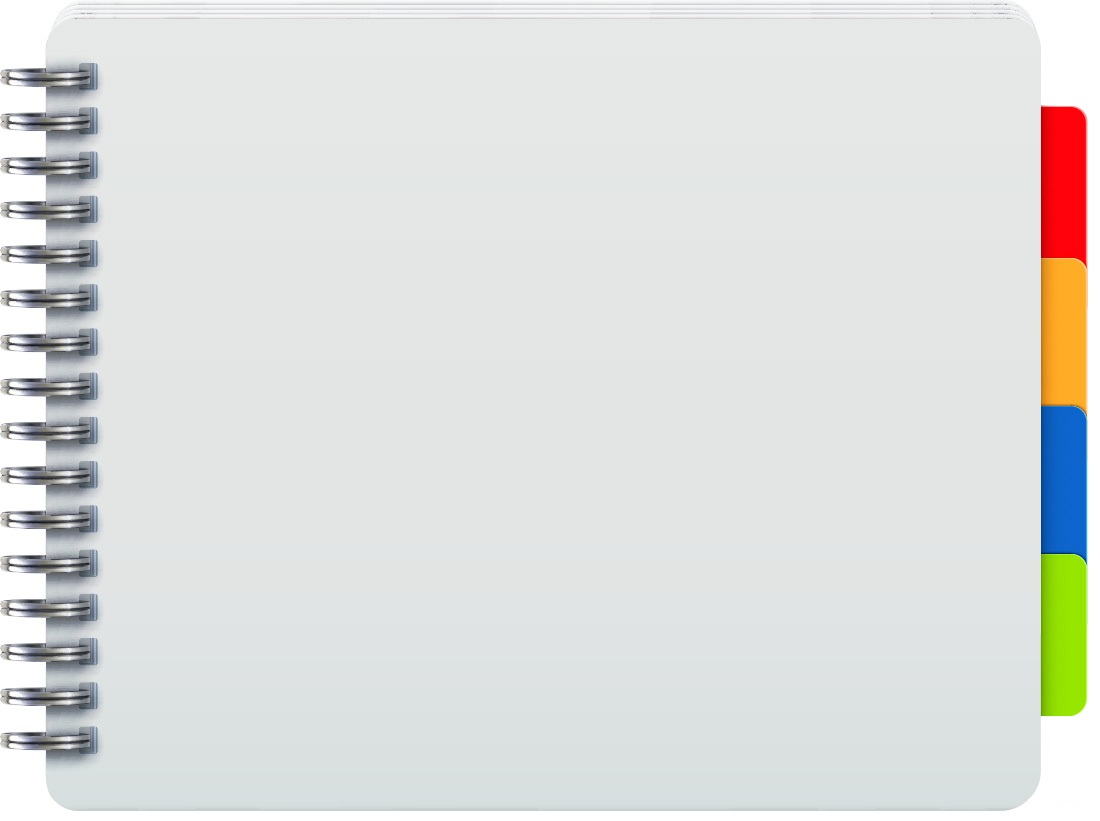 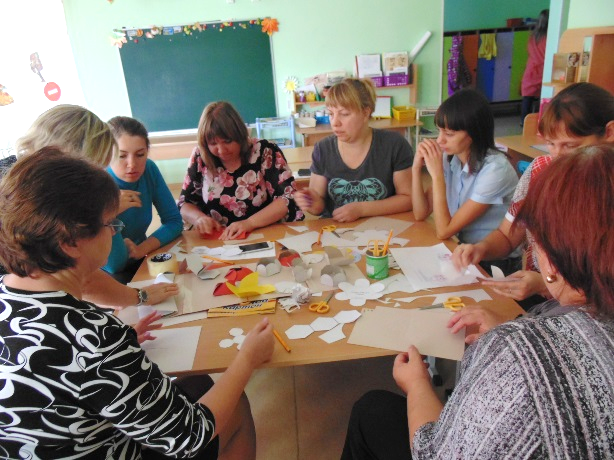 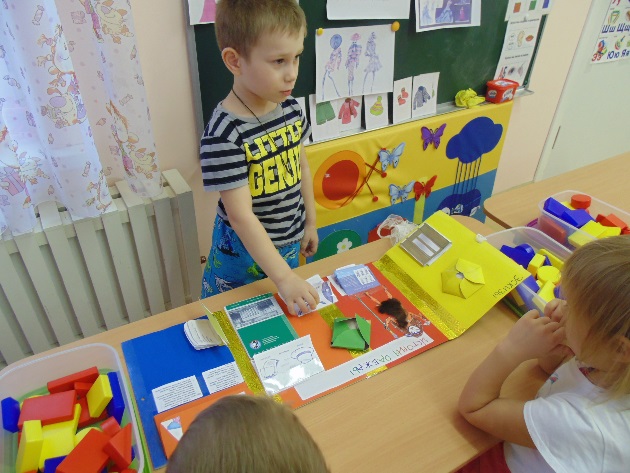 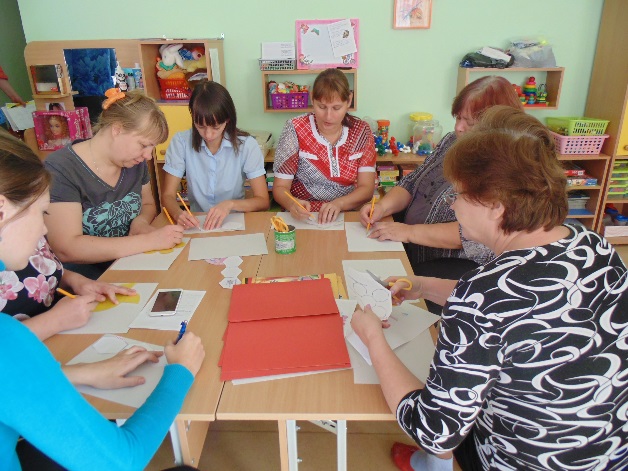 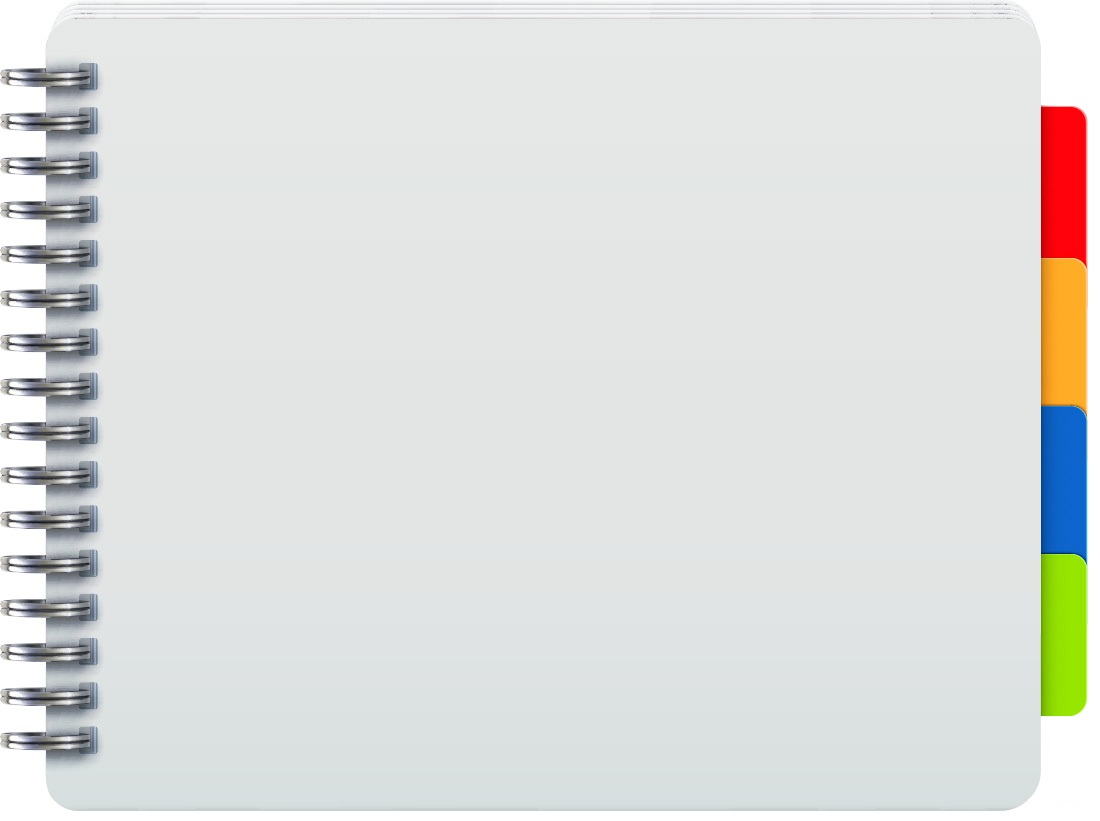 Универсальные умения
умение планировать предстоящую деятельность;
договариваться со  сверстниками;
распределять обязанности;
искать нужную информацию, обобщать её, систематизировать;
самостоятельно давать объяснения на возникающие вопросы;
принимать собственные решения, опираясь на свои знания и умения;
используя  устную  речь, выражать свои мысли и желания;
представлять результаты своей деятельности и др.
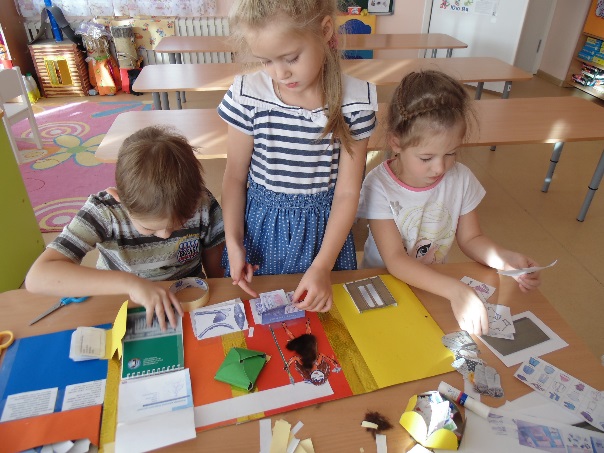 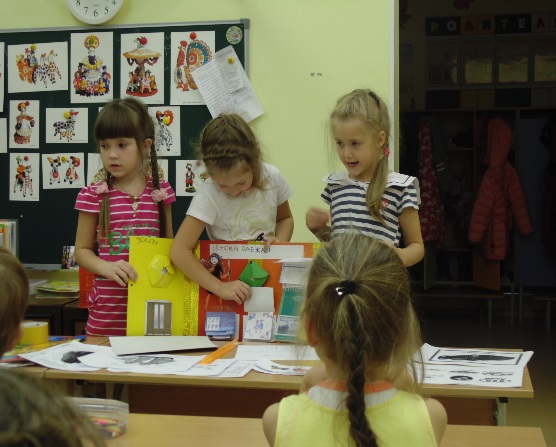 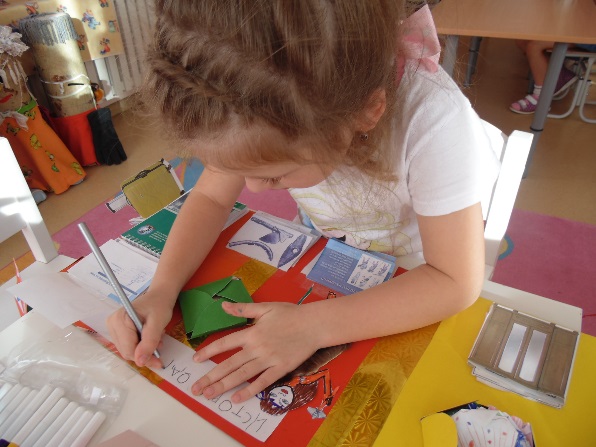 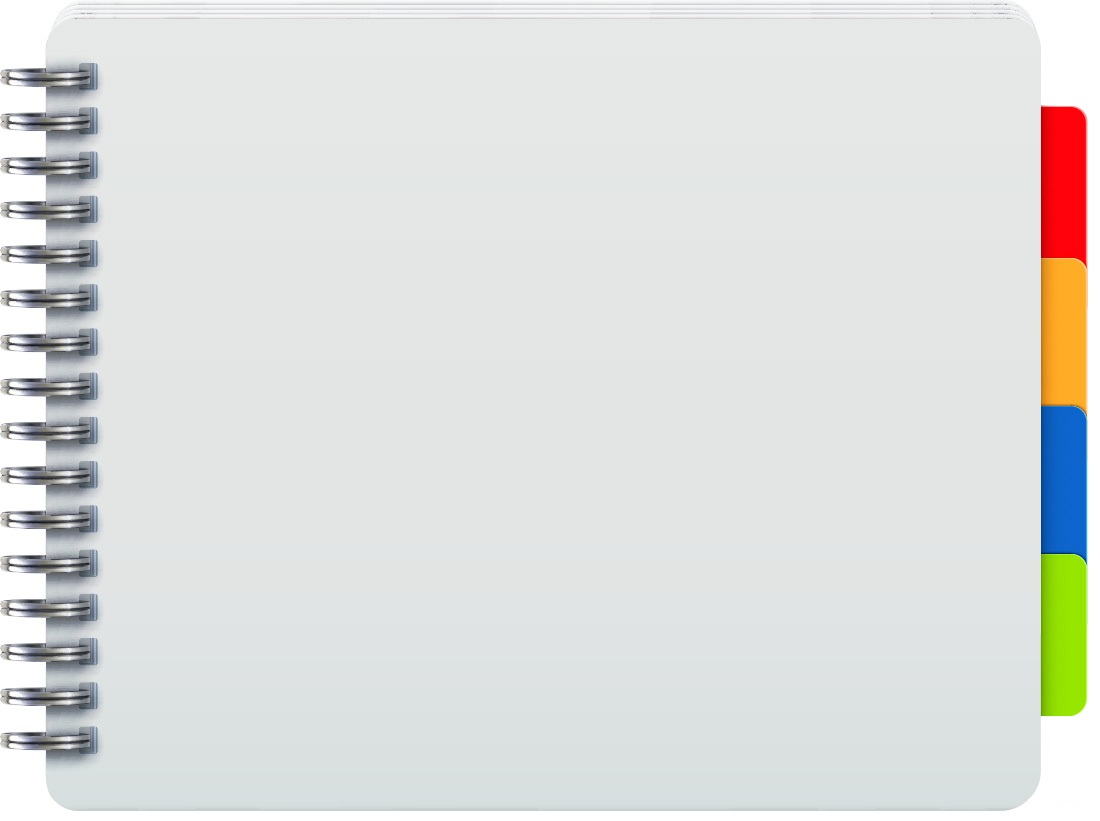 I этап: Выбор темы
Тема для папки может быть совершенно любой, как и ее сложность, но лучше всего, выбирать частные, а не на общие темы. 
Например:
отдых на море; 
появление домашнего питомца; 
знакомство с писателем или композитором; 
лексические темы: «Муравей», «Ворона», «Жираф», «Весна», «Скоро в школу», «Новый год у ворот»,……….
и др.
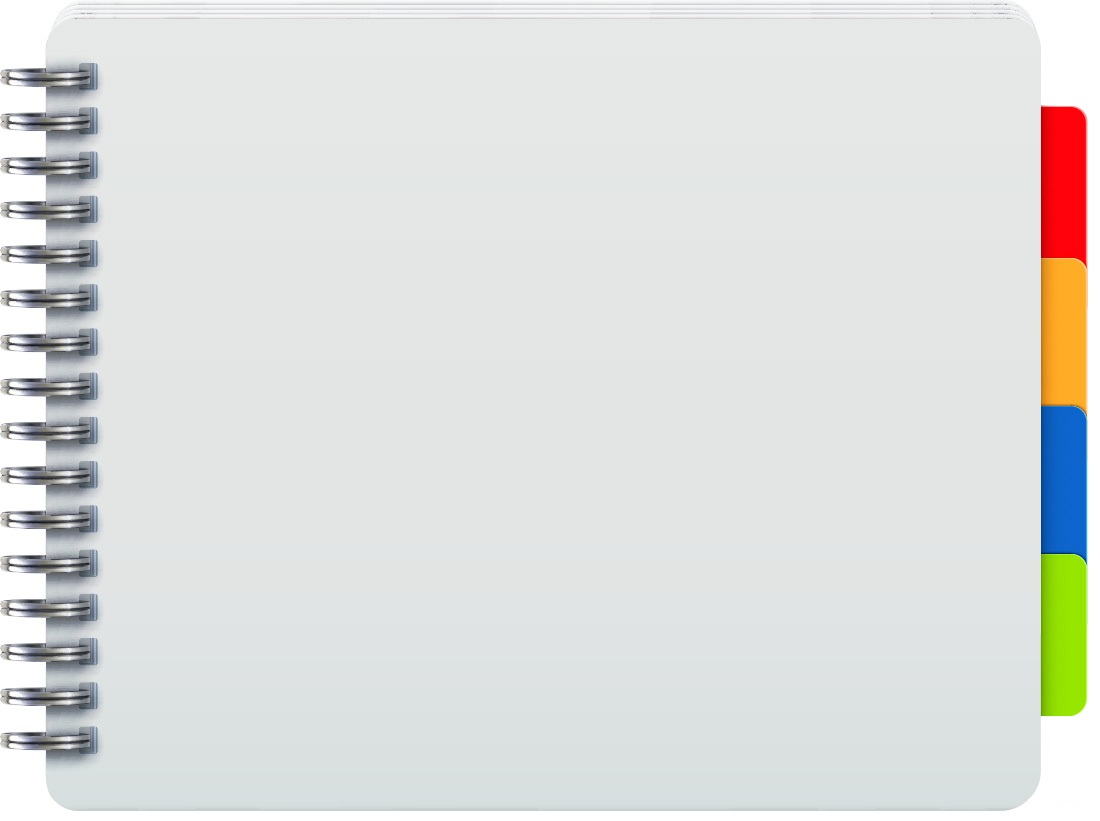 II этап: План
К теме  «Лягушка»
1.   Строение лягушки. 
2.   Как выглядят лягушки в разных странах?
3.    Где они обитают?
4.    Чем питаются?
5.    Какую пользу или вред они приносят человеку?
6.    Найти стихи, загадки о лягушках.
7.    Развивающие задания по теме.
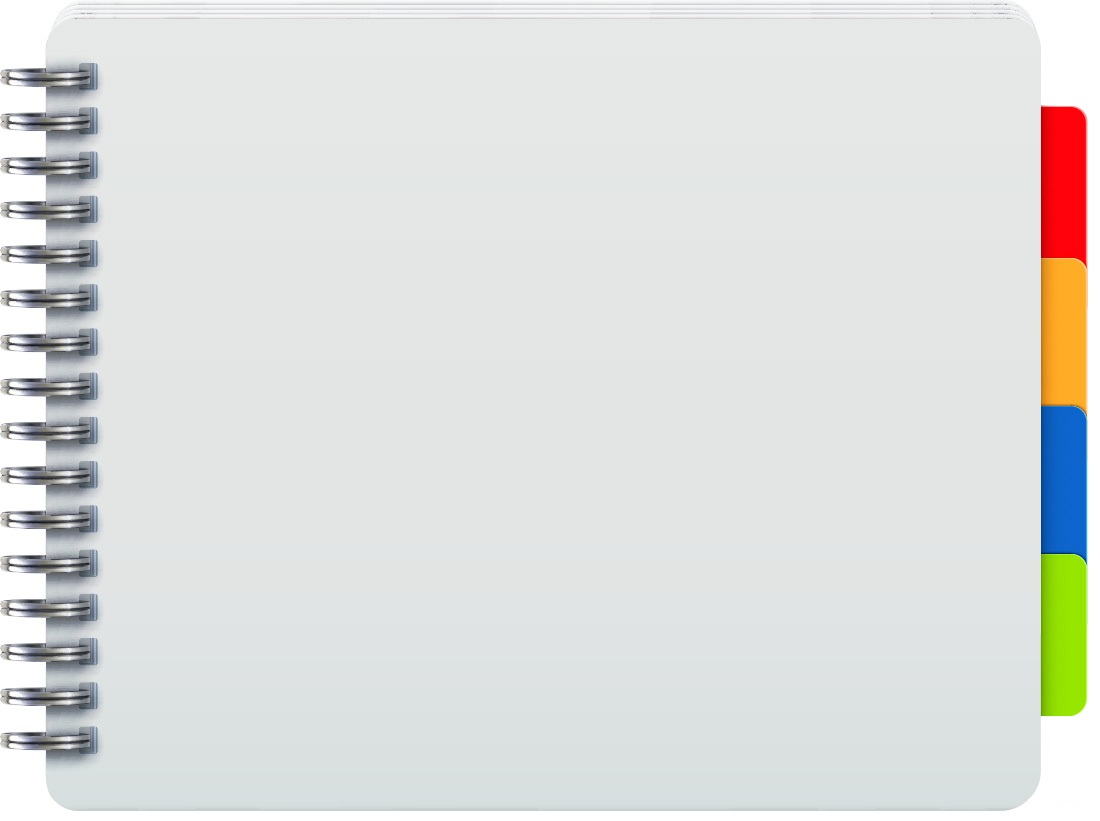 III этап: Макет
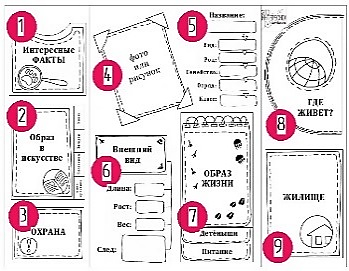 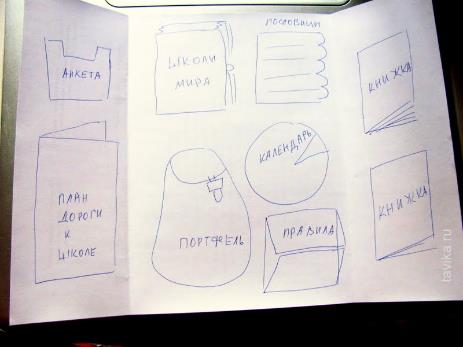 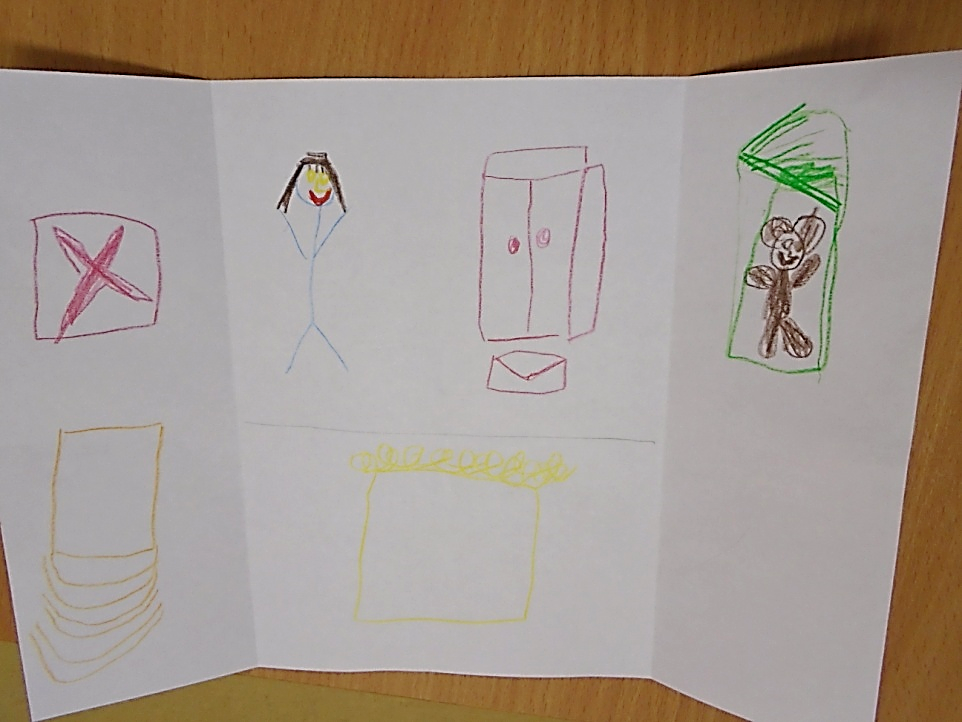 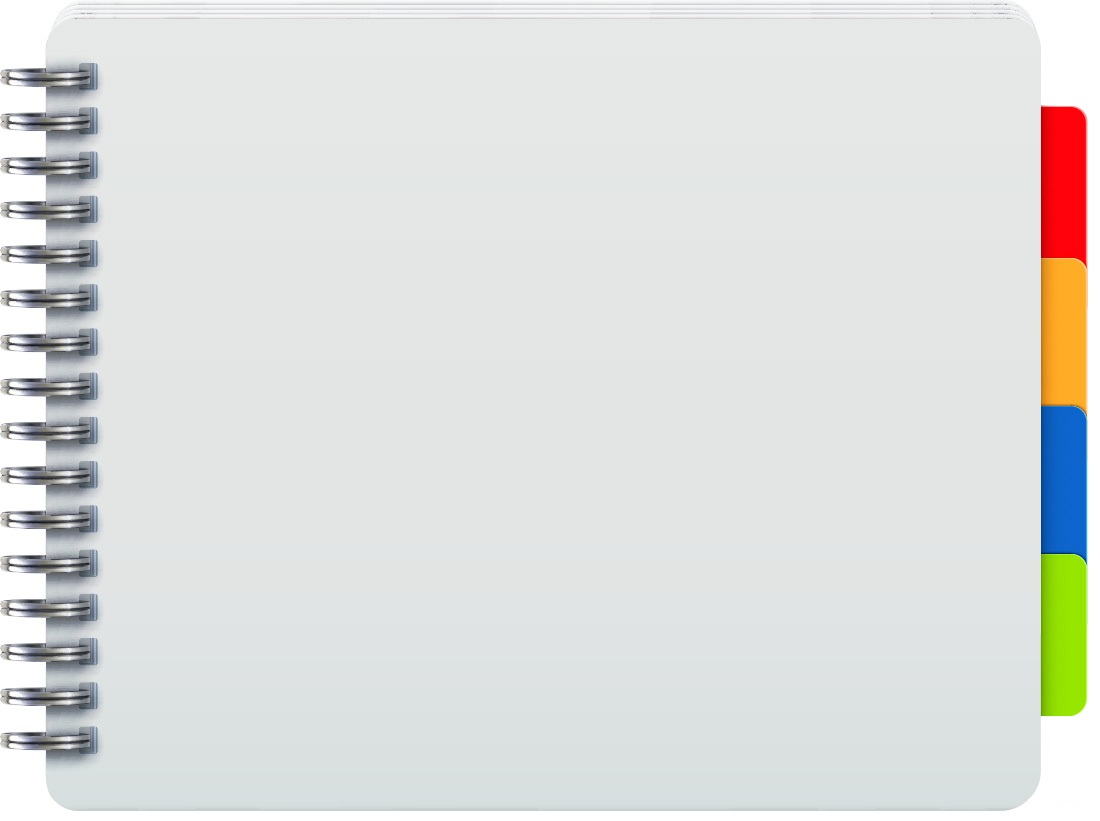 Кармашки
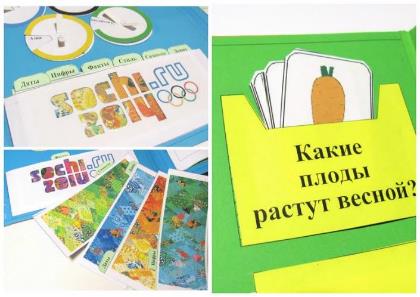 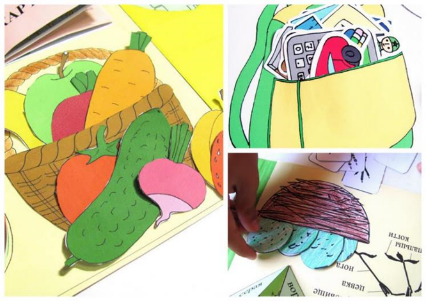 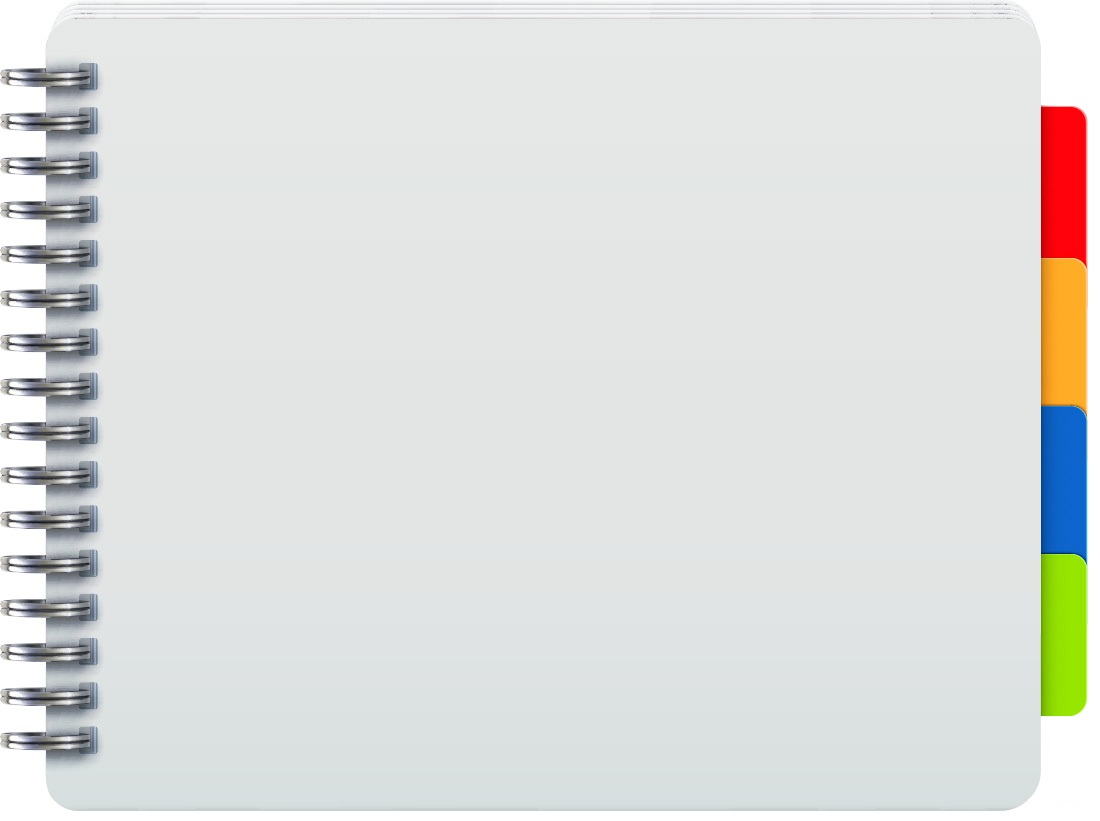 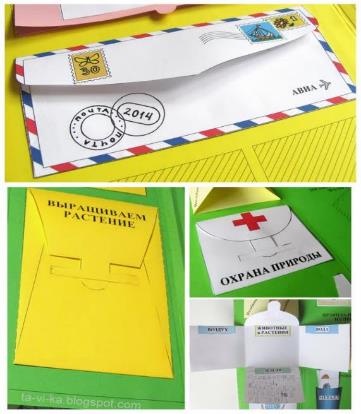 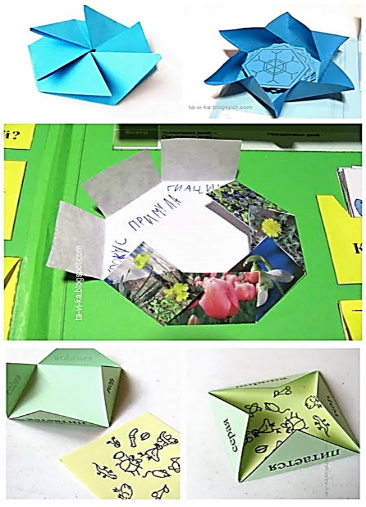 Конвертики
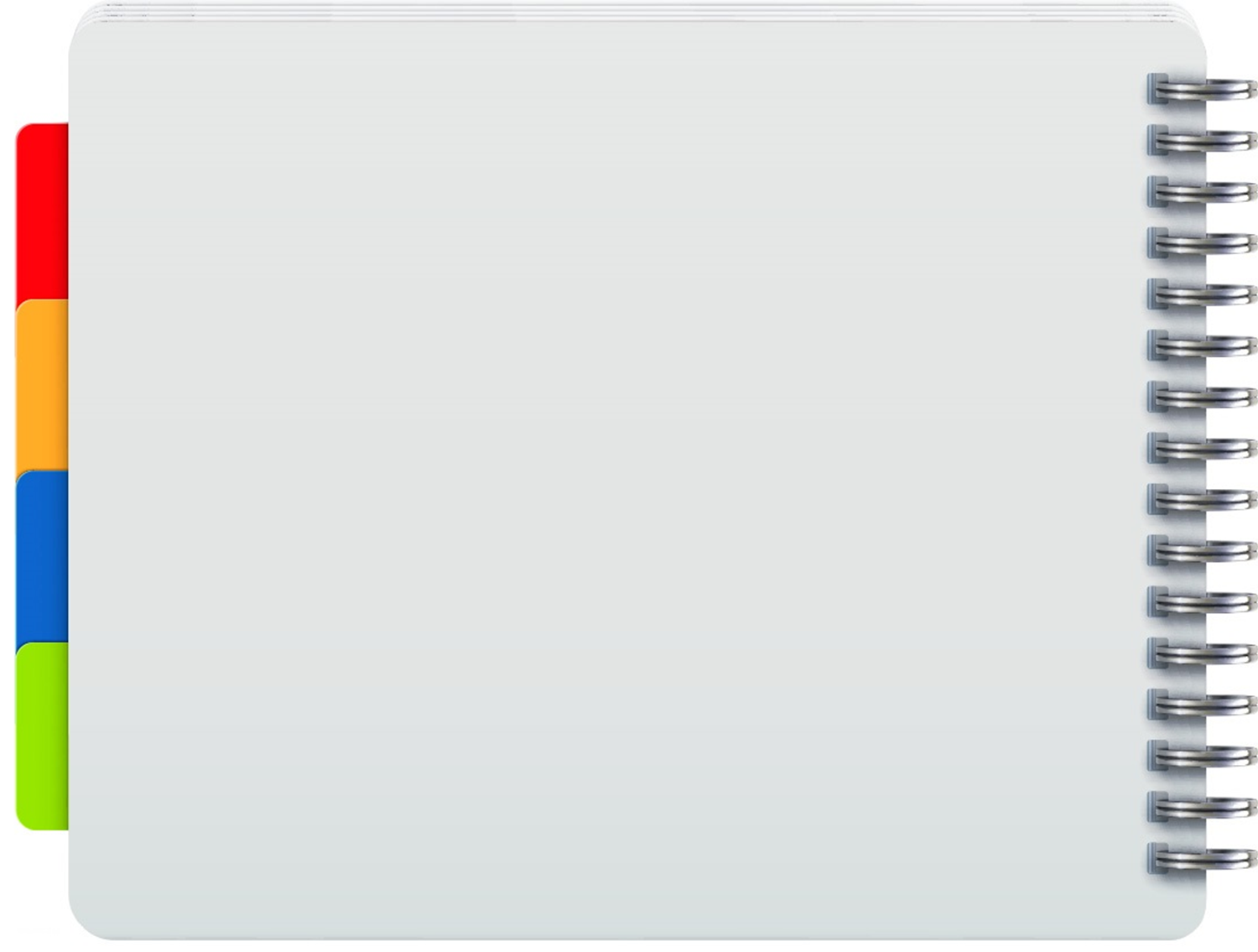 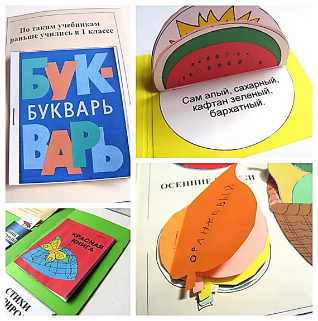 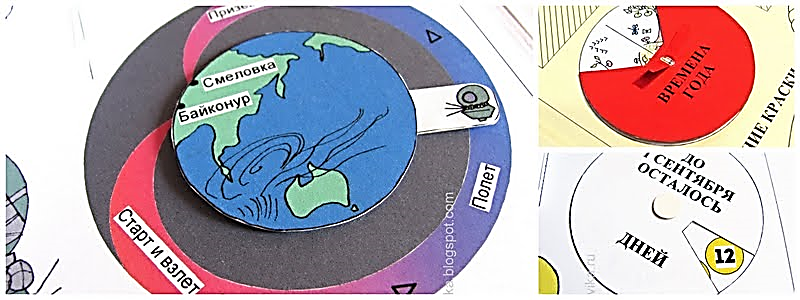 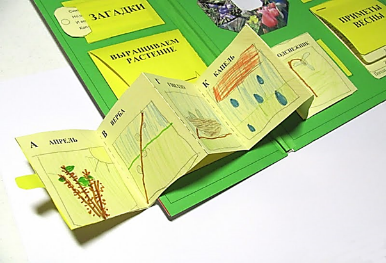 Вращающиеся            Книжки,        круги                 книжки-гармошки
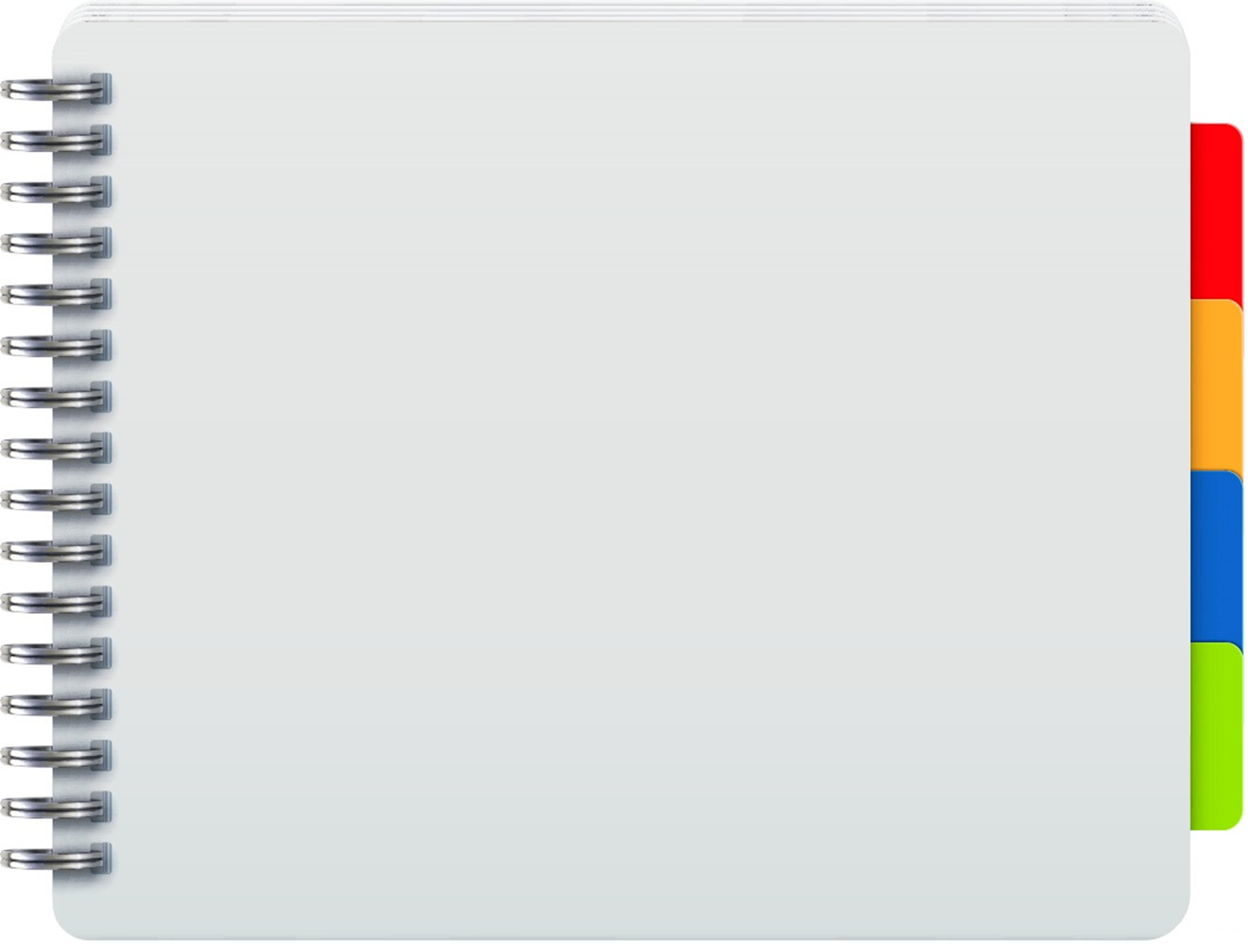 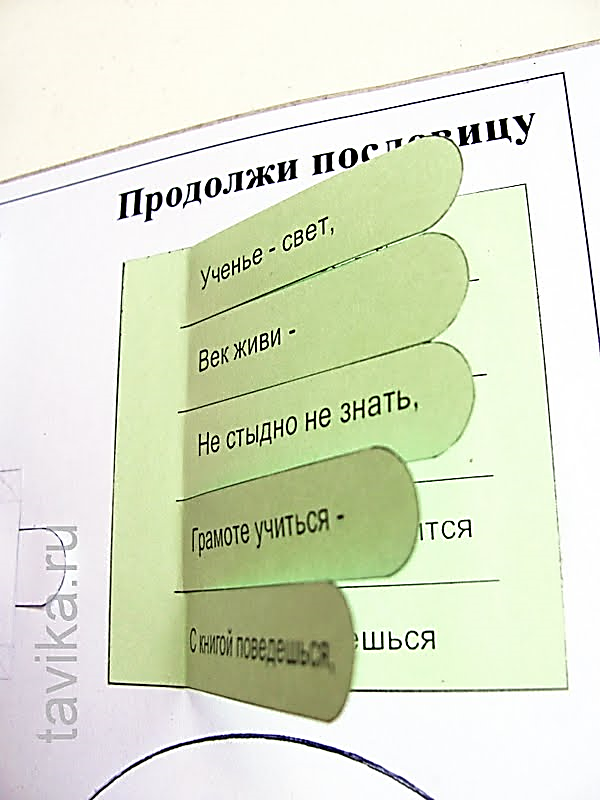 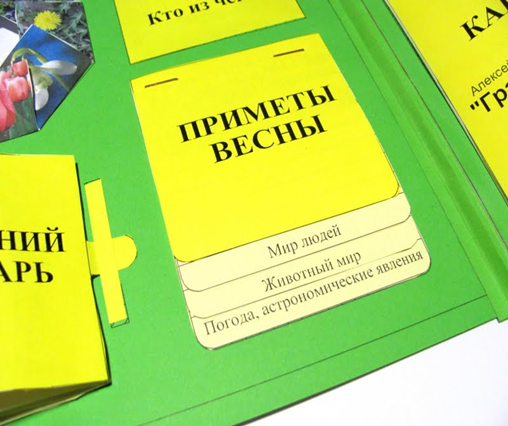 Блокнотик            Блокнотик со разрезной                                                  страницами разной длины
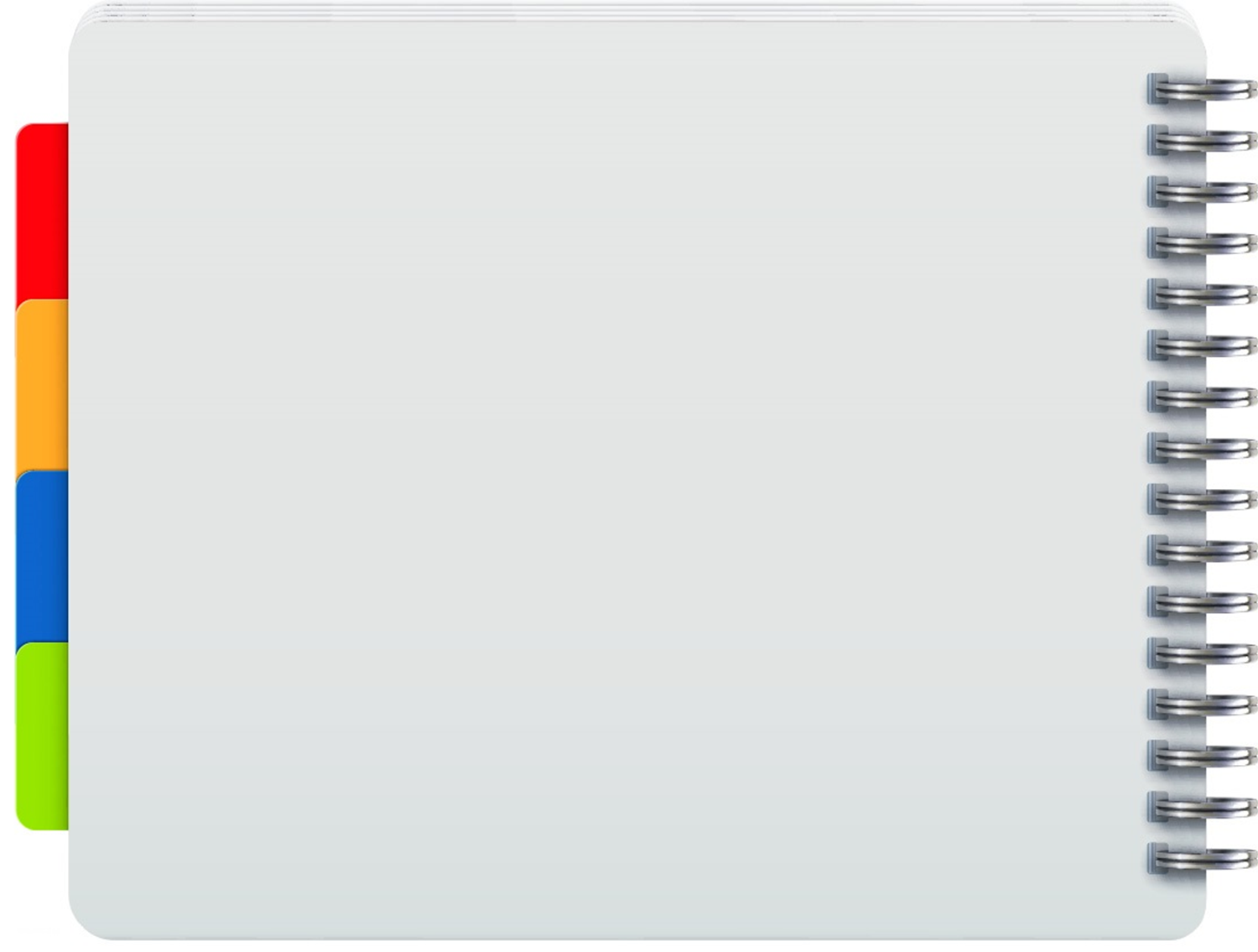 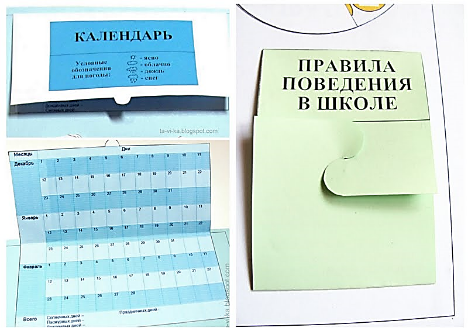 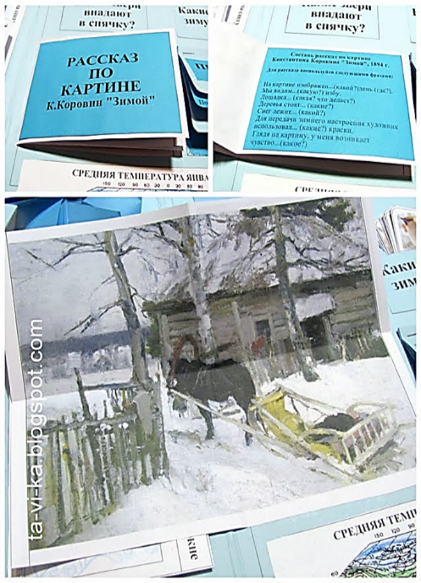 Лист, сложенный в два, четыре раза
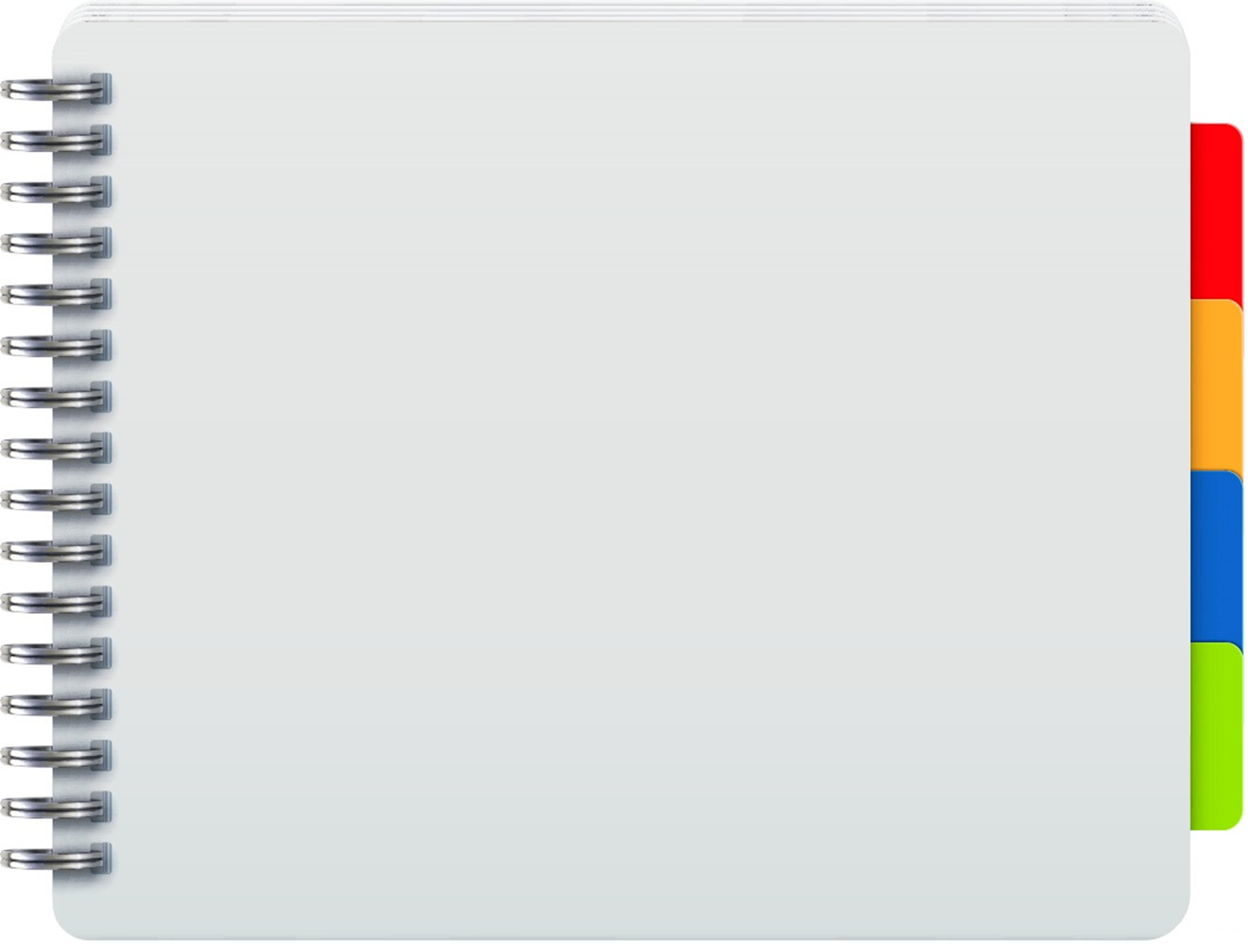 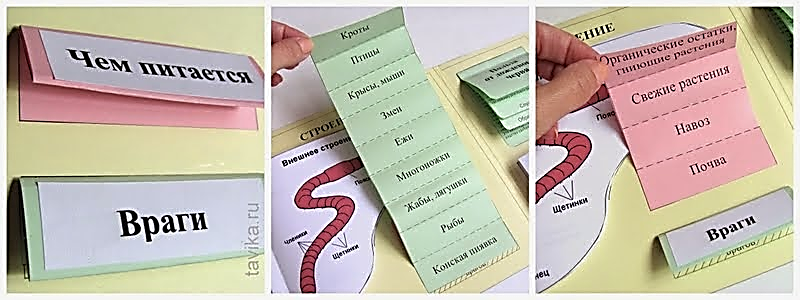 Полоса, сложенная в несколько раз
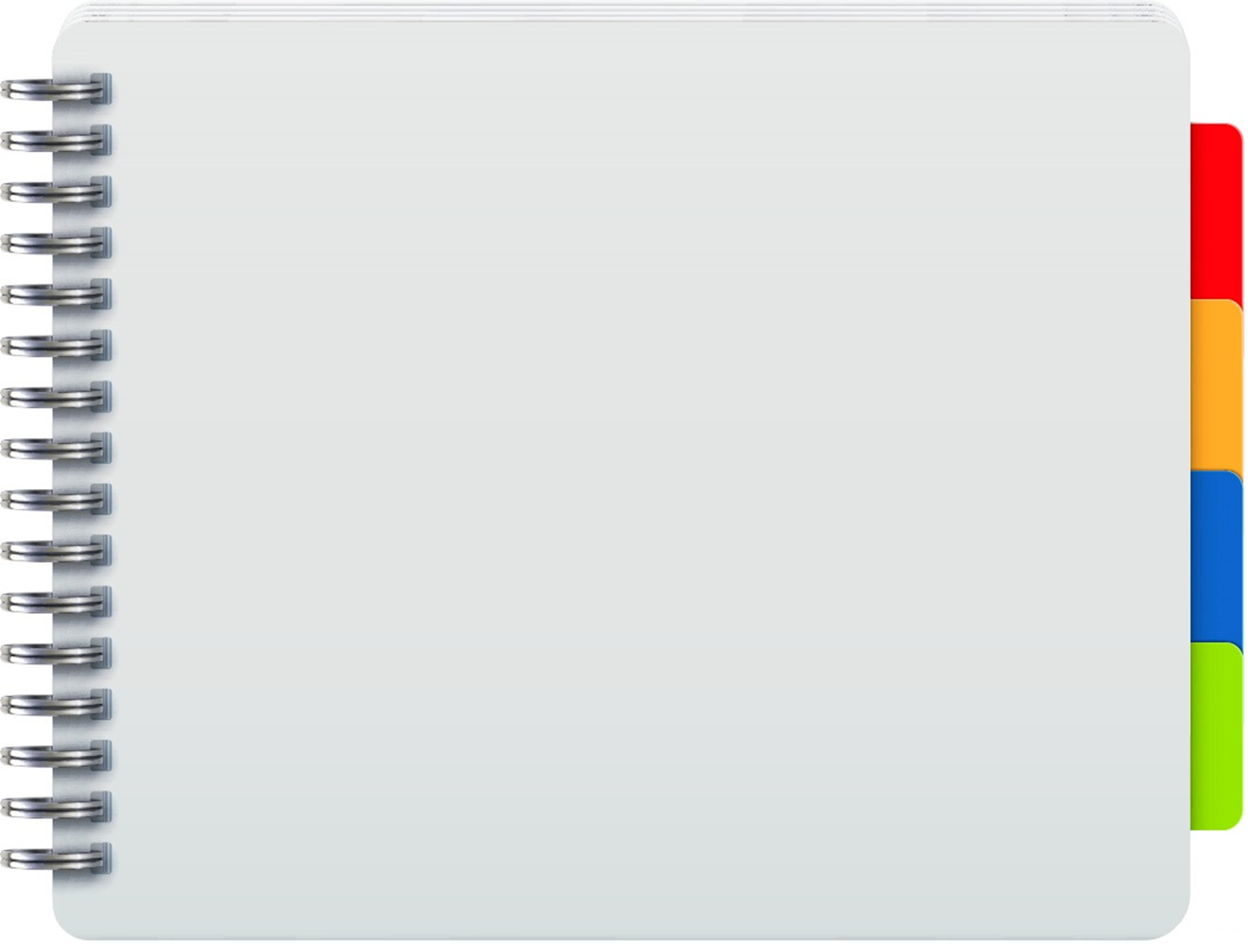 Что нужно, чтобы сделать лэпбук:
Для создания лэпбука вам понадобятся такие материалы: 
Картонная папка-основа. Ее можно купить готовую (кое-где она продается), а можно сделать своими руками. 
Обычная бумага. Можно использовать в своих лэпбуках цветную бумагу для принтера, но и просто белые листы, если их хорошо оформить и раскрасить, смотрятся очень неплохо.
Ножницы.
Клей-карандаш для бумаги (я его люблю  больше, чем ПВА).
Стиплер.
Скотч.
Вырезаем детали, приклеиваем все на свои места. А после этого начинаем занятия с ребенком.
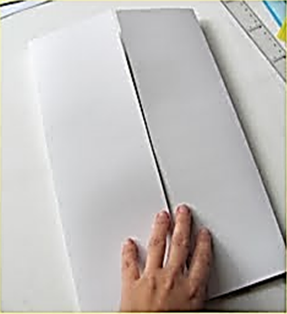 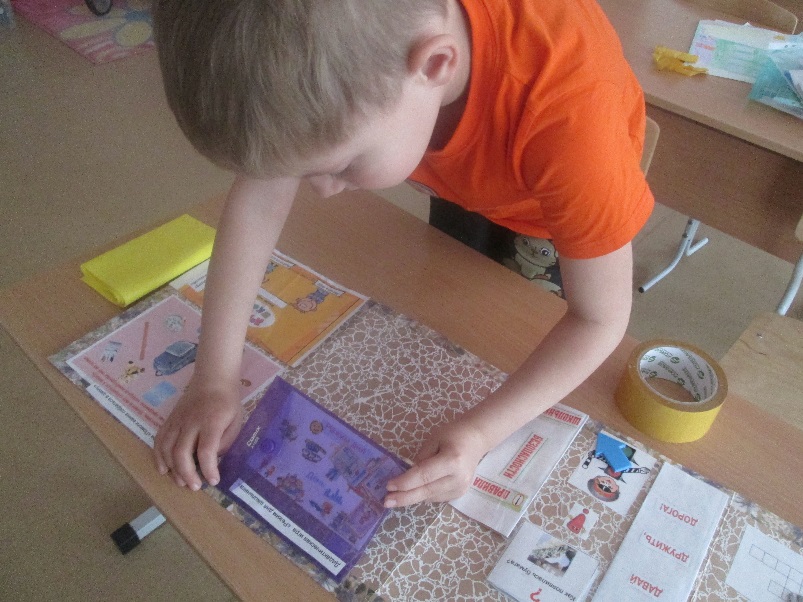 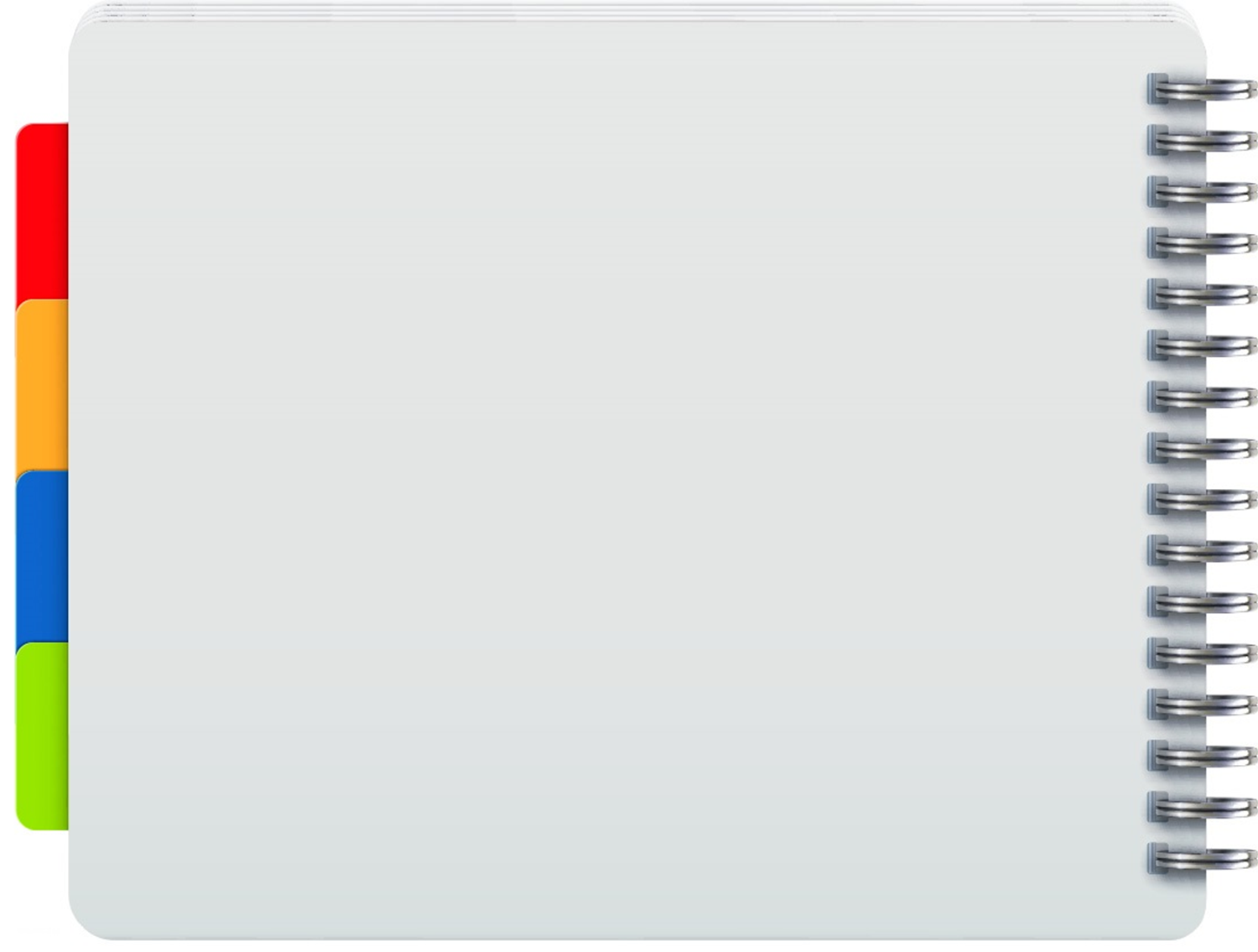 IV этап: Презентация ЛЭПБУКА
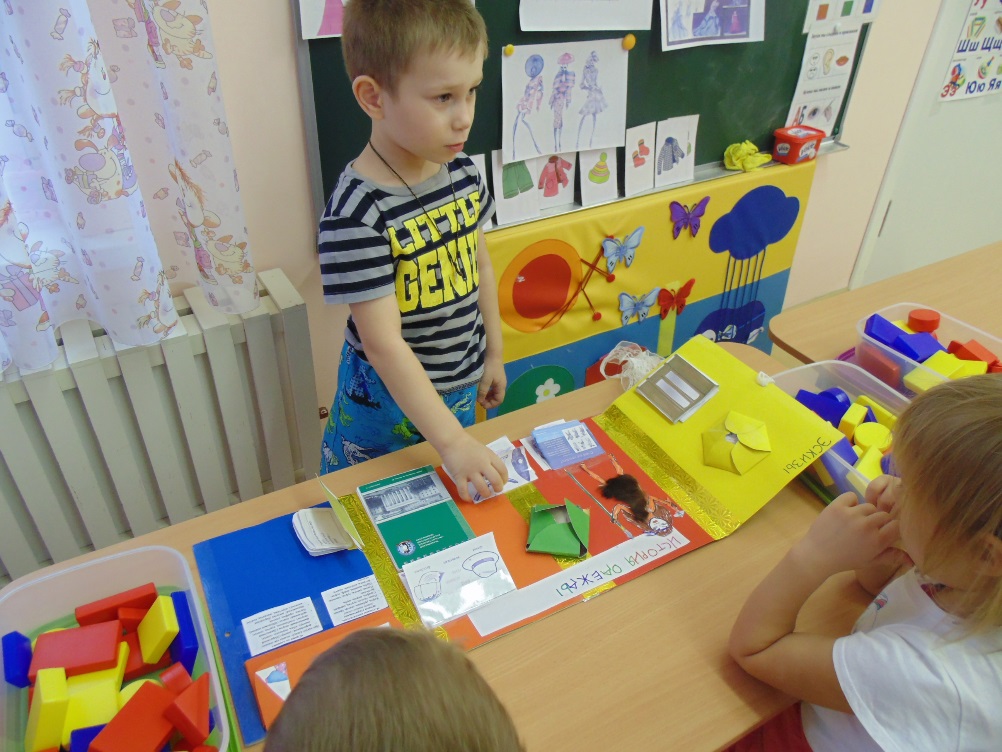 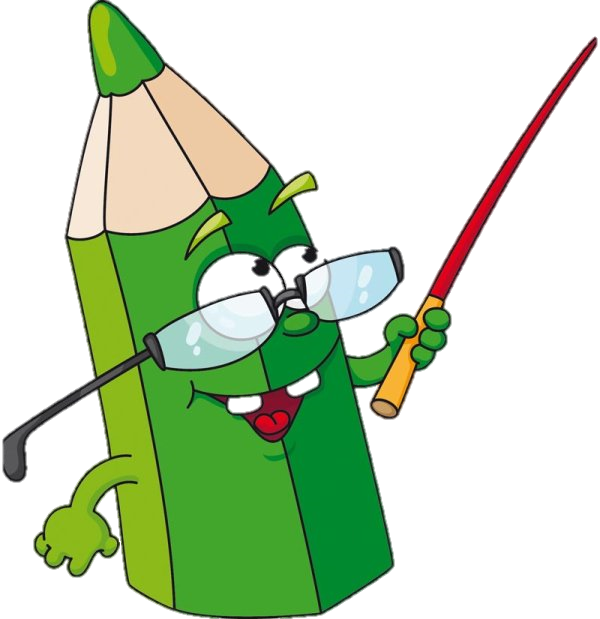 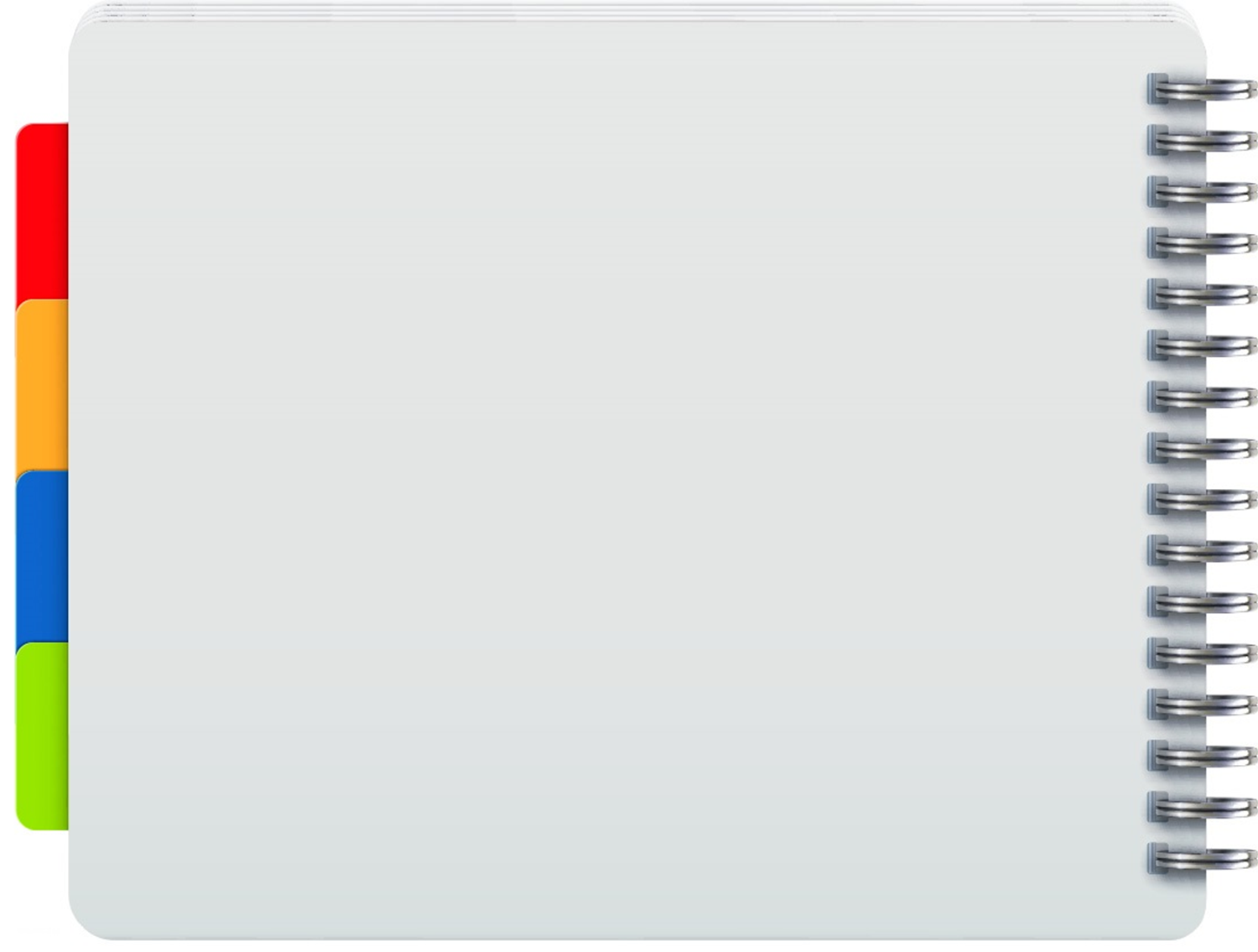 «Час работы научит большему, чем день объяснений, ибо, если я занимаю ребенка в мастерской, его руки работают на пользу его ума»                                                                                                        Жан-Жака Руссо
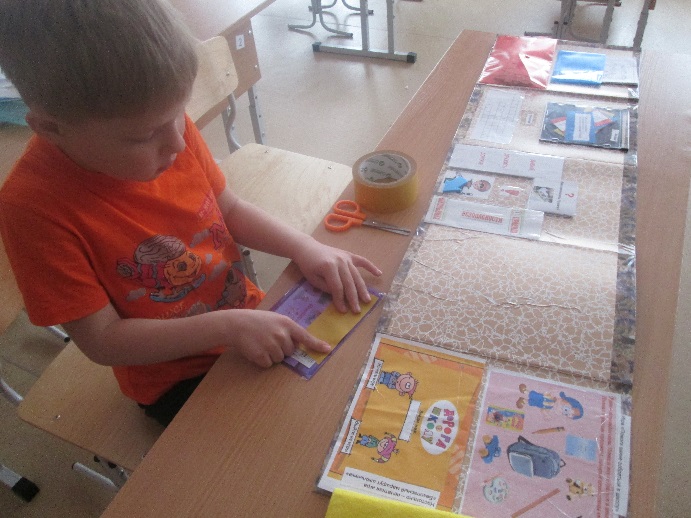 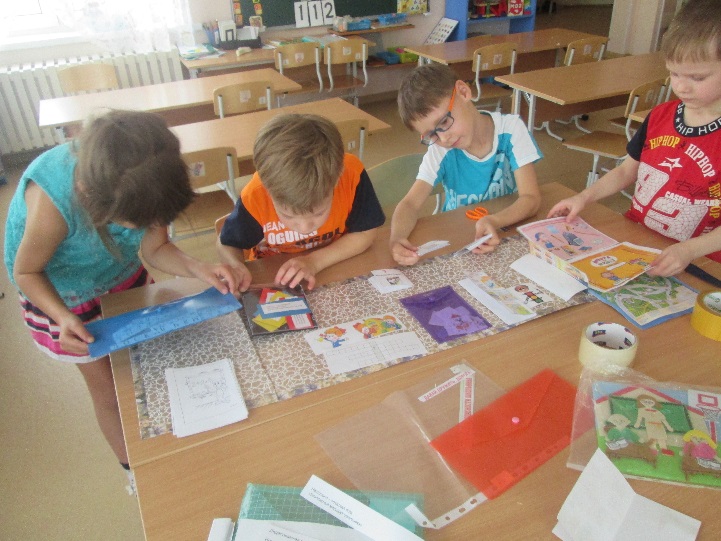 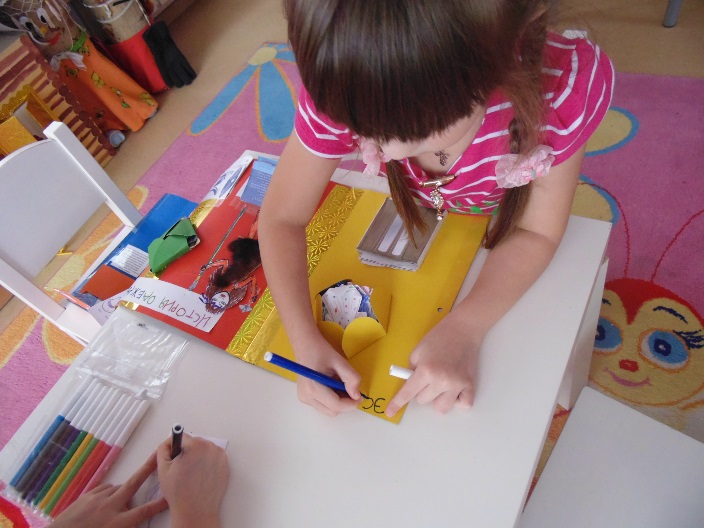